Dipole Moment
Section 40
If the field point is very far from the charge distribution
To zeroth order, it looks like a point charge.
The next order is a correction.
Field point
ra = position of the     ath charge
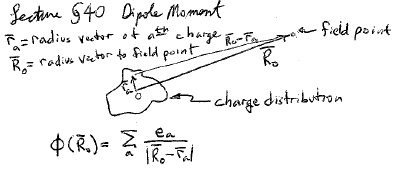 R0 = position of the field point
Some distribution of charge
If ra << R0 for all charges ea in the distribution, then expand potential f  in powers of the small quantities ra/R0.
Taylor’s theorem
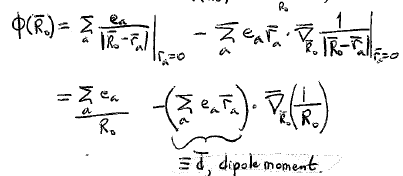 Dipole moment
Continuous charge distribution
Generally depends on the choice of origin
Theorem:  d is independent of the choice of origin if the sum of all the charges is zero, e.g. a molecule.
New origin
Old origin
ra’ = ra  - a
0
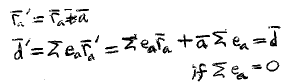 -
Divide system into positive and negative charges.
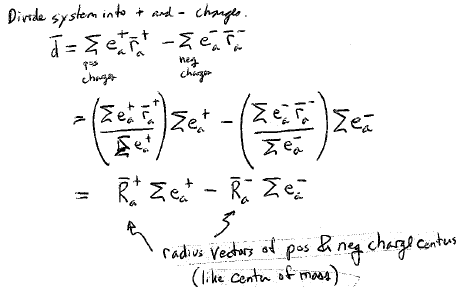 Position vectors of positive and negative charge centers (like center of mass).
For example a neutral atom
If
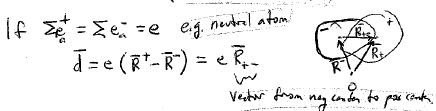 Vector from negative center to positive center
For a neutral system, total charge = 0
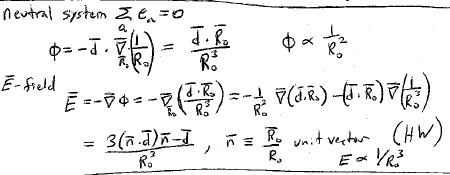 Electric field
Unit vector
Alternate expression for dipole field  (HW)
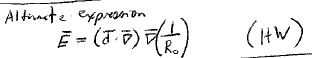 E has axial symmetry about d.
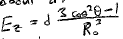 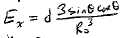 Spherical coordinates
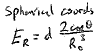 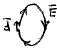 Typo in book
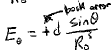